Dilemmatrening
Digitaliseringsdirektoratets opplæringsmateriell i informasjonssikkerheit
Kva er informasjonssikkerheit?
Kva er informasjonssikkerheit?
Handlar om å sikre at:

Informasjonen er ikkje kjent for uvedkomande Konfidensialitet

Informasjonen er ikkje endra utilsikta eller av uvedkomande
Integritet

Informasjonen er tilgjengeleg ved behov
Tilgjengelegheit
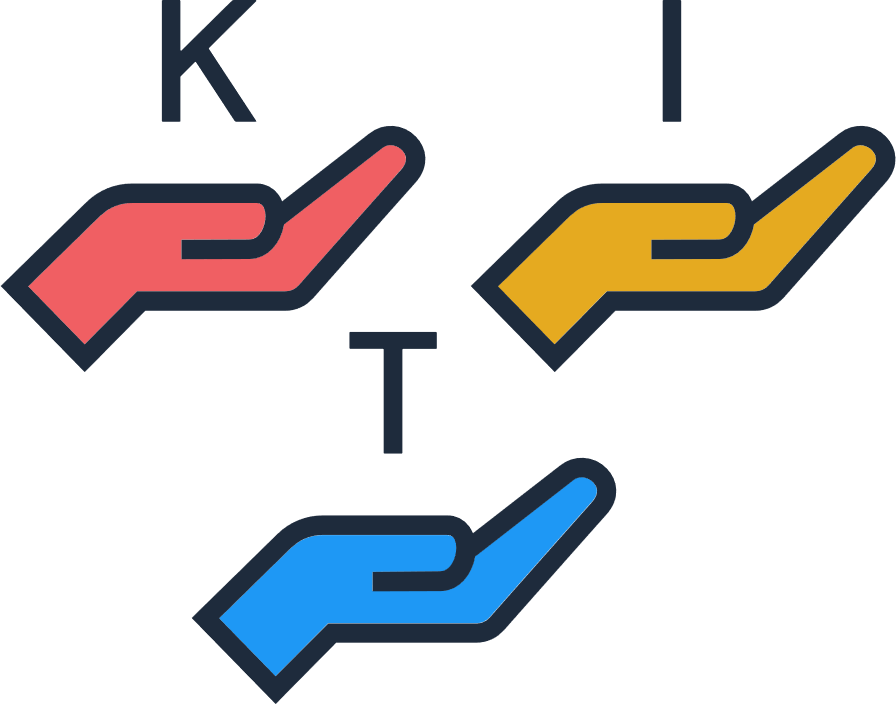 Korleis «spiller» vi?
Kvar deltakar får eit perspektiv
Dilemmaet vert presentert
Kvar deltakar presenterer sitt perspektiv
Dilemmaet vert diskutert ut frå perspektiva 5-10 min
Dilemmaet vert diskutert ut frå eige ståstad ca. 10 min
Felles oppsummering etter kvar runde
Kvar finn eg dette?
Dilemmatreninga kan lastast ned frå nettsidene våre.
https://digdir.no/infosikkerhet 

Kontakt: infosikkerhet@digdir.no